CMSC 611: Advanced Computer Architecture
Pipelining
Some material adapted from Mohamed Younis, UMBC CMSC 611 Spr 2003 course slides
Some material adapted from Hennessy & Patterson / © 2003 Elsevier Science
A
B
C
D
Sequential Laundry
6 PM
Midnight
7
8
9
11
10
Time
30
40
20
30
40
20
30
40
20
30
40
20
T
a
s
k

O
r
d
e
r
Washer takes 30 min, Dryer takes 40 min, folding takes 20 min
 Sequential laundry takes 6 hours for 4 loads
 If they learned pipelining, how long would laundry take?
Slide: Dave Patterson
30
40
40
40
40
20
A
B
C
D
Pipelined Laundry
6 PM
Midnight
7
8
9
11
10
Time
T
a
s
k

O
r
d
e
r
Pipelining means start work as soon as possible
 Pipelined laundry takes 3.5 hours for 4 loads
Slide: Dave Patterson
Pipelining Lessons
30
40
40
40
40
20
A
B
C
D
6 PM
7
8
9
Pipelining doesn’t help latency of single task, it helps throughput of entire workload
 Pipeline rate limited by slowest pipeline stage
 Multiple tasks operating simultaneously using different resources
 Potential speedup = Number pipe stages
 Unbalanced lengths of pipe stages reduces speedup
 Time to “fill” pipeline and time to “drain” it reduce speedup
 Stall for Dependencies
Time
T
a
s
k

O
r
d
e
r
Slide: Dave Patterson
31
26
21
16
11
6
0
op
rs
rt
rd
shamt
funct
6 bits
5 bits
5 bits
5 bits
5 bits
6 bits
31
26
21
16
0
immediate
op
rs
rt
6 bits
5 bits
5 bits
16 bits
31
26
0
op
target address
6 bits
26 bits
MIPS Instruction Set
RISC characterized by the following features that simplify implementation:
All ALU operations apply only on registers 
Memory is affected only by load and store
Instructions follow very few formats and typically are of the same size
Single-cycle Execution
Figure: Dave Patterson
Multi-Cycle Implementation of MIPS
Instruction fetch cycle (IF)
	IR  Mem[PC];    NPC  PC + 4
Instruction decode/register fetch cycle (ID)
	A  Regs[IR6..10];        B  Regs[IR11..15];        Imm  ((IR16)16 ##IR16..31)
Execution/effective address cycle (EX)
	Memory ref: 		ALUOutput  A + Imm;
Reg-Reg ALU: 	ALUOutput  A func B;
Reg-Imm ALU: 	ALUOutput  A op Imm;
Branch: 		ALUOutput  NPC + Imm;       Cond  (A op 0)
Memory access/branch completion cycle (MEM)
Memory ref:		 LMD  Mem[ALUOutput]    or    Mem(ALUOutput]  B;
Branch:		 if (cond) PC ALUOutput;
Write-back cycle (WB)
Reg-Reg ALU: 	Regs[IR16..20]  ALUOutput;
Reg-Imm ALU: 	Regs[IR11..15]  ALUOutput;
Load: 		Regs[IR11..15]  LMD;
Multi-cycle Execution
Figure: Dave Patterson
Cycle 1
Cycle 2
Cycle 3
Cycle 4
Cycle 5
Load
Ifetch
Reg/Dec
Exec
Mem
WB
Stages of Instruction Execution
The load instruction is the longest
 All instructions follows at most the following five steps:
 Ifetch: 	Instruction Fetch
 Fetch the instruction from the Instruction Memory and update PC
 Reg/Dec: Registers Fetch and Instruction Decode
 Exec: 	Calculate the memory address
 Mem: 	Read the data from the Data Memory
 WB: 	Write the data back to the register file
Slide: Dave Patterson
[Speaker Notes: As shown here, each of these five steps will take one clock cycle to complete.
And in pipeline terminology, each step is referred to as one stage of the pipeline.

+1 = 8 min. (X:48)]
IFetch
Dec
Exec
Mem
WB
Time
IFetch
Dec
Exec
Mem
WB
IFetch
Dec
Exec
Mem
WB
IFetch
Dec
Exec
Mem
WB
IFetch
Dec
Exec
Mem
WB
IFetch
Dec
Exec
Mem
WB
Program Flow
Instruction Pipelining
Start handling next instruction while the current instruction is in progress
Feasible when different devices at different stages
Pipelining improves performance by increasing instruction throughput
Example of Instruction Pipelining
Time between first & fourth instructions is 3  8 = 24 ns
Time between first & fourth instructions is 3  2 = 6 ns
Ideal and upper bound for speedup is number of stages in the pipeline
Single Cycle
Cycle 1
Cycle 2
Clk
Load
Store
Waste
Cycle time long enough for longest instruction
Shorter instructions waste time
No overlap
Figure: Dave Patterson
[Speaker Notes: Here are the timing diagrams showing the differences between the single cycle, multiple cycle, and pipeline implementations.
For example, in the pipeline implementation, we can finish executing the Load, Store, and R-type instruction sequence in seven cycles.
In the multiple clock cycle implementation, however, we cannot start executing the store until Cycle 6 because we must wait for the load instruction to  complete.
Similarly, we cannot start the execution of the R-type instruction until the store instruction has completed its execution in Cycle 9.
In the Single Cycle implementation, the cycle time is set to accommodate the longest instruction, the Load instruction.
Consequently, the cycle time for the Single Cycle implementation can be five times longer than the multiple cycle implementation.
But may be more importantly, since the cycle time has to be long enough for the load instruction, it is too long for the store instruction so the last part of the cycle here is wasted.

+2 = 77 min. (X:57)]
Ifetch
Reg
Exec
Mem
Wr
Ifetch
Reg
Exec
Mem
Ifetch
Multiple Cycle
Cycle 1
Cycle 2
Cycle 3
Cycle 4
Cycle 5
Cycle 6
Cycle 7
Cycle 8
Cycle 9
Cycle 10
Clk
Load
Store
R-type
Cycle time long enough for longest stage
Shorter stages waste time
Shorter instructions can take fewer cycles
No overlap
Figure: Dave Patterson
[Speaker Notes: Here are the timing diagrams showing the differences between the single cycle, multiple cycle, and pipeline implementations.
For example, in the pipeline implementation, we can finish executing the Load, Store, and R-type instruction sequence in seven cycles.
In the multiple clock cycle implementation, however, we cannot start executing the store until Cycle 6 because we must wait for the load instruction to  complete.
Similarly, we cannot start the execution of the R-type instruction until the store instruction has completed its execution in Cycle 9.
In the Single Cycle implementation, the cycle time is set to accommodate the longest instruction, the Load instruction.
Consequently, the cycle time for the Single Cycle implementation can be five times longer than the multiple cycle implementation.
But may be more importantly, since the cycle time has to be long enough for the load instruction, it is too long for the store instruction so the last part of the cycle here is wasted.

+2 = 77 min. (X:57)]
Ifetch
Reg
Exec
Mem
Wr
Ifetch
Reg
Exec
Mem
Wr
Ifetch
Reg
Exec
Mem
Wr
Pipeline
Cycle 1
Cycle 2
Cycle 3
Cycle 4
Cycle 5
Cycle 6
Cycle 7
Cycle 8
Cycle 9
Cycle 10
Clk
Load
Store
R-type
Cycle time long enough for longest stage
Shorter stages waste time
No additional benefit from shorter instructions
Overlap instruction execution
Figure: Dave Patterson
[Speaker Notes: Here are the timing diagrams showing the differences between the single cycle, multiple cycle, and pipeline implementations.
For example, in the pipeline implementation, we can finish executing the Load, Store, and R-type instruction sequence in seven cycles.
In the multiple clock cycle implementation, however, we cannot start executing the store until Cycle 6 because we must wait for the load instruction to  complete.
Similarly, we cannot start the execution of the R-type instruction until the store instruction has completed its execution in Cycle 9.
In the Single Cycle implementation, the cycle time is set to accommodate the longest instruction, the Load instruction.
Consequently, the cycle time for the Single Cycle implementation can be five times longer than the multiple cycle implementation.
But may be more importantly, since the cycle time has to be long enough for the load instruction, it is too long for the store instruction so the last part of the cycle here is wasted.

+2 = 77 min. (X:57)]
Pipeline Performance
Pipeline increases the instruction throughput
not execution time of an individual instruction
An individual instruction can be slower: 
Additional pipeline control
Imbalance among pipeline stages
Suppose we execute 100 instructions:
 Single Cycle Machine
45 ns/cycle  x 1 CPI x 100 inst = 4500 ns
 Multi-cycle Machine
10 ns/cycle x 4.2 CPI (due to inst mix) x 100 inst = 4200 ns
 Ideal 5 stages pipelined machine
10 ns/cycle x (1 CPI x 100 inst + 4 cycle drain) = 1040 ns
Lose performance due to fill and drain
Pipeline Datapath
Every stage must be completed in one clock cycle to avoid stalls
Values must be latched to ensure correct execution of instructions
The PC multiplexer has moved to the IF stage to prevent two instructions from updating the PC simultaneously (in case of branch instruction)
Data Stationary
Pipeline Stage Interface
Pipeline Hazards
Cases that affect instruction execution                     semantics and thus need to be detected and corrected
Hazards types
Structural hazard: attempt to use a resource two different ways at same time
Single memory for instruction and data
Data hazard: attempt to use item before it is ready
Instruction depends on result of prior instruction still in the pipeline
Control hazard: attempt to make a decision before condition is evaluated
branch instructions
Hazards can always be resolved by waiting
Reg
Reg
Reg
Reg
Reg
Reg
Reg
Reg
Ifetch
Ifetch
Ifetch
Ifetch
DMem
DMem
DMem
DMem
ALU
ALU
ALU
ALU
Cycle 1
Cycle 2
Cycle 3
Cycle 4
Cycle 5
Cycle 6
Cycle 7
Visualizing Pipelining
Time (clock cycles)
I
n
s
t
r.

O
r
d
e
r
Slide: David Culler
Reg
Reg
Reg
Reg
Reg
Reg
Reg
Reg
Ifetch
Ifetch
Ifetch
DMem
DMem
DMem
ALU
ALU
ALU
ALU
DMem
Ifetch
Structural Hazard
Example: One Memory Port/Structural Hazard
Time (clock cycles)
Cycle 1
Cycle 2
Cycle 3
Cycle 4
Cycle 5
Cycle 6
Cycle 7
I
n
s
t
r.

O
r
d
e
r
Load
DMem
Instr 1
Instr 2
Instr 3
Instr 4
Slide: David Culler
Resolving Structural Hazards
Wait
Must detect the hazard
Easier with uniform ISA
Must have mechanism to stall
Easier with uniform pipeline organization
Throw more hardware at the problem
Use instruction & data cache rather than direct access to memory
Reg
Reg
Reg
Reg
Reg
Reg
Reg
Reg
Ifetch
Ifetch
Ifetch
Ifetch
DMem
DMem
DMem
ALU
ALU
ALU
ALU
Bubble
Bubble
Bubble
Bubble
Bubble
Detecting and Resolving Structural Hazard
Time (clock cycles)
Cycle 1
Cycle 2
Cycle 3
Cycle 4
Cycle 5
Cycle 6
Cycle 7
I
n
s
t
r.

O
r
d
e
r
Load
DMem
Instr 1
Instr 2
Stall
Instr 3
Slide: David Culler
Assuming all pipeline stages are balanced
Stalls & Pipeline Performance
Reg
Reg
Reg
Reg
Reg
Reg
Reg
Reg
Reg
Reg
ALU
ALU
ALU
ALU
ALU
Ifetch
Ifetch
Ifetch
Ifetch
Ifetch
DMem
DMem
DMem
DMem
DMem
EX
WB
MEM
IF
ID/RF
I
n
s
t
r.

O
r
d
e
r
add r1,r2,r3
sub r4,r1,r3
and r6,r1,r7
or   r8,r1,r9
xor r10,r1,r11
Data Hazards
Time (clock cycles)
Slide: David Culler
Three Generic Data Hazards
Read After Write (RAW) InstrJ tries to read operand before InstrI writes it		
Caused by a “Data Dependence” (in compiler nomenclature).  This hazard results from an actual need for communication.
I: add r1,r2,r3
J: sub r4,r1,r3
Slide: David Culler
I: sub r4,r1,r3 
J: add r1,r2,r3
K: mul r6,r1,r7
Three Generic Data Hazards
Write After Read (WAR) InstrJ writes operand before InstrI reads it
Called an “anti-dependence” in compilers.
This results from reuse of the name “r1”.
Can’t happen in MIPS 5 stage pipeline because:
 All instructions take 5 stages, and
 Reads are always in stage 2, and 
 Writes are always in stage 5
Slide: David Culler
I: mul r1,r4,r3 
J: add r1,r2,r3
K: sub r6,r1,r7
Three Generic Data Hazards
Write After Write (WAW) InstrJ writes operand before InstrI writes it.
Called an “output dependence” in compilers
This also results from the reuse of name “r1”.
Can’t happen in MIPS 5 stage pipeline: 
 All instructions take 5 stages, and 
 Writes are always in stage 5
Do see WAR and WAW in more complicated pipes
Slide: David Culler
Reg
Reg
Reg
Reg
Reg
Reg
Reg
Reg
Reg
Reg
ALU
ALU
ALU
ALU
ALU
Ifetch
Ifetch
Ifetch
Ifetch
Ifetch
DMem
DMem
DMem
DMem
DMem
I
n
s
t
r.

O
r
d
e
r
add r1,r2,r3
sub r4,r1,r3
and r6,r1,r7
or   r8,r1,r9
xor r10,r1,r11
Forwarding to Avoid Data Hazard
Time (clock cycles)
Slide: David Culler
ALU
HW Change for Forwarding
ID/EX
EX/MEM
MEM/WR
NextPC
mux
Registers
Data
Memory
mux
mux
Immediate
Slide: David Culler
ALU
Reg
Reg
Reg
Reg
Reg
Reg
Reg
Reg
Ifetch
Ifetch
Ifetch
Ifetch
DMem
DMem
DMem
DMem
ALU
ALU
ALU
lw r1, 0(r2)
I
n
s
t
r.

O
r
d
e
r
sub r4,r1,r6
and r6,r1,r7
or   r8,r1,r9
Data Hazard Even with Forwarding
Time (clock cycles)
Slide: David Culler
[Speaker Notes: MIPS actutally didn’t interlecok: MPU without Interlocked Pipelined Stages]
Resolving Load Hazards
Adding hardware? How? Where?
Detection?
Compilation techniques?

What is the cost of load delays?
Slide: David Culler
Reg
Reg
Reg
Ifetch
Ifetch
Ifetch
Ifetch
DMem
ALU
Bubble
ALU
ALU
Reg
Reg
DMem
DMem
Bubble
Reg
Reg
Bubble
ALU
DMem
Resolving the Load Data Hazard
Time (clock cycles)
I
n
s
t
r.

O
r
d
e
r
lw r1, 0(r2)
sub r4,r1,r6
and r6,r1,r7
or   r8,r1,r9
How is this different from the instruction issue stall?
Slide: David Culler
Software Scheduling to Avoid Load Hazards
Try producing fast code for
		a = b + c;
		d = e – f;
assuming a, b, c, d ,e, and f in memory. 
Slow code:
		LW 	Rb,b
		LW 	Rc,c
		ADD 	Ra,Rb,Rc
		SW  	a,Ra 
		LW 	Re,e 
		LW 	Rf,f
		SUB 	Rd,Re,Rf
		SW	d,Rd
Fast code:
		LW 	Rb,b
		LW 	Rc,c
		LW 	Re,e 
		ADD 	Ra,Rb,Rc
		LW 	Rf,f
		SW  	a,Ra 
		SUB 	Rd,Re,Rf
		SW	d,Rd
Slide: David Culler
Instruction Set Connection
What is exposed about this organizational hazard in the instruction set?
k cycle delay?
bad, CPI is not part of ISA
k instruction slot delay
load should not be followed by use of the value in the next k instructions
Nothing, but code can reduce run-time delays
MIPS did the transformation in the assembler
Slide: David Culler
Pipeline Hazards
Cases that affect instruction execution                     semantics and thus need to be detected and corrected
Hazards types
Structural hazard: attempt to use a resource two different ways at same time
Single memory for instruction and data
Data hazard: attempt to use item before it is ready
Instruction depends on result of prior instruction still in the pipeline
Control hazard: attempt to make a decision before condition is evaluated
branch instructions
Hazards can always be resolved by waiting
Reg
Reg
Reg
Reg
Reg
Reg
Reg
Reg
Reg
Reg
ALU
ALU
ALU
ALU
ALU
Ifetch
Ifetch
Ifetch
Ifetch
Ifetch
DMem
DMem
DMem
DMem
DMem
10: beq r1,r3,36
14: and r2,r3,r5
18: or  r6,r1,r7
22: add r8,r1,r9
36: xor r10,r1,r11
Control Hazard on BranchesThree Stage Stall
Slide: David Culler
Example: Branch Stall Impact
If 30% branch, 3-cycle stall significant!
Two part solution:
Determine branch taken or not sooner, AND
Compute taken branch address earlier
MIPS branch tests if register = 0 or  0
MIPS Solution:
Move Zero test to ID/RF stage
Adder to calculate new PC in ID/RF stage
1 clock cycle penalty for branch versus 3
Slide: David Culler
Pipelined MIPS Datapath
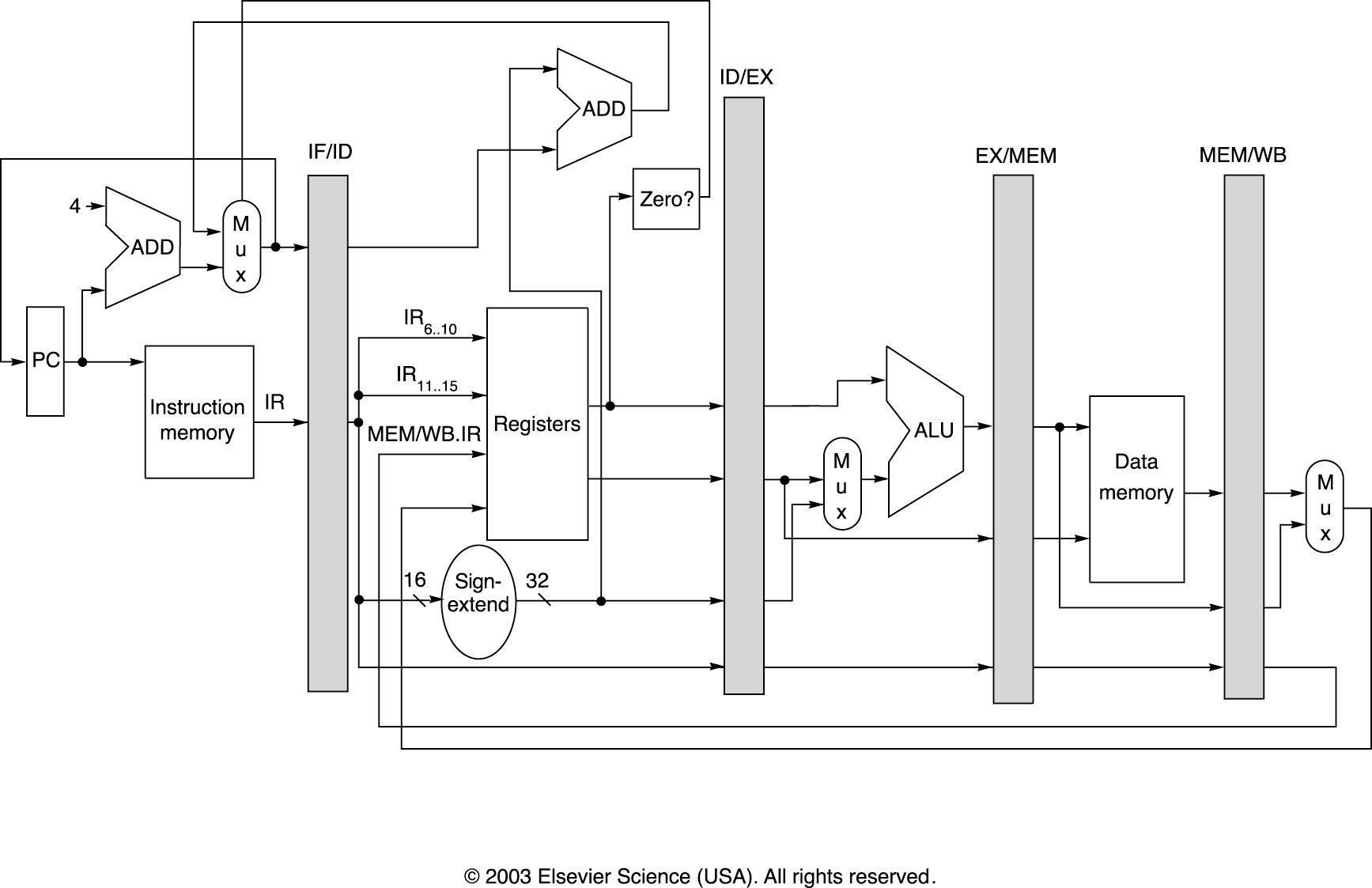 Add
Zero?
Figure: Dave Patterson
Four Branch Hazard Alternatives
Stall until branch direction is clear
Predict Branch Not Taken
Execute successor instructions in sequence
“Squash” instructions in pipeline if branch taken
Advantage of late pipeline state update
47% MIPS branches not taken on average
PC+4 already calculated, so use it to get next instruction
Predict Branch Taken
53% MIPS branches taken on average
But haven’t calculated branch target address in MIPS
MIPS still incurs 1 cycle branch penalty
Other machines: branch target known before outcome
Slide: David Culler
Four Branch Hazard Alternatives
Delayed Branch
Define branch to take place AFTER a following instructionbranch instruction	sequential successor1	sequential successor2	........	sequential successorn........
	branch target if taken
1 slot delay allows proper decision and branch target address in 5 stage pipeline
MIPS uses this
Branch delay of length n
Slide: David Culler
Delayed Branch
Where to get branch delay slot instructions?
Before branch instruction
From the target address
only valuable when branch taken
From fall through
only valuable when branch not taken
Canceling branches allow more slots to be filled
Compiler effectiveness for single delay slot:
Fills about 60% of branch delay slots
About 80% of instructions executed in branch delay slots useful in computation
48% (60% x 80%) of slots usefully filled
Delayed Branch downside: 7-8 stage pipelines, multiple instructions issued per clock (superscalar)
Slide: David Culler
Scheduling Branch-Delay Slots
R4 must be temp reg.
Good for loops
Good taken strategy
Best scenario
Branch-Delay Scheduling Requirements
Limitation on delayed-branch scheduling arise from:
Restrictions on instructions scheduled into the delay slots
Ability to predict at compile-time whether a branch is likely to be taken
May have to fill with a no-op instruction
Average 30% wasted
Additional PC is needed to allow safe operation in case of interrupts (more on this later)
Example: Evaluating Branch Alternatives
Assume: 
14% Conditional & Unconditional 
65% Taken; 52% Delay slots not usefully filled
Slide: David Culler
[Speaker Notes: Stall: 1+.14(branches)*3(cycle stall)
Taken: 1+.14(branches)*(.65(taken)*1(delay to find address)+.35(not taken)*1(penalty))
Not taken: 1+.14*(.65(taken)*1+[.35(not taken)*0])
Delayed: 1+.14*(.52(not usefully filled)*1)]